UBND QUẬN LONG BIÊNTRƯỜNG MẦM NON ÁNH SAO
KỸ NĂNG SỐNG AN TOÀN CHO TRẺ
Lứa tuổi : 3-4 tuổi
Giáo viên: Đặng Phương Nhung
1. Kiến thức- Trẻ biết những việc không nên làm như chơi đồ vật sắc nhọn, que, gậy,....2. Kỹ năng- Rèn khả năng ghi nhớ có chủ định và phát triển ngôn ngữ cho trẻ.3. Thái độ- Trẻ hứng thú tham gia hoạt động.
Bài hát “sức khỏe là vàng”
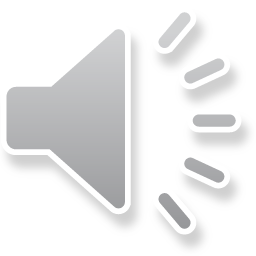 Sức khỏe thật là quan trọng đúng không nào, trong khi nghỉ dịch ở nhà có những bé được ở nhà với ông bà, tuy nhiên có bé lại ở nhà với anh chị. Vậy làm thế nào để đảm bảo an toàn cho chính mình khi không có người lớn ở bên cạnh các bé cần lưu ý một số điều sau.
Những hình ảnh trẻ chơi cùng bạn có thể gây nguy hiểm
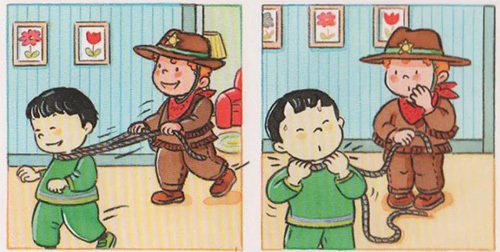 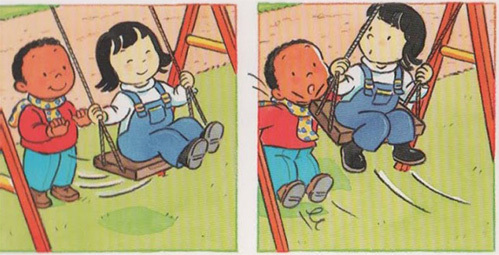 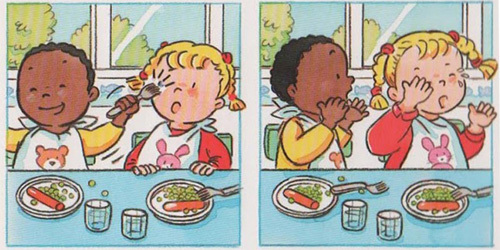 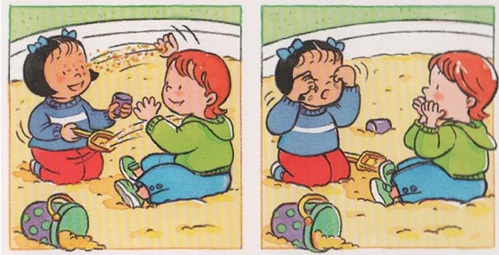 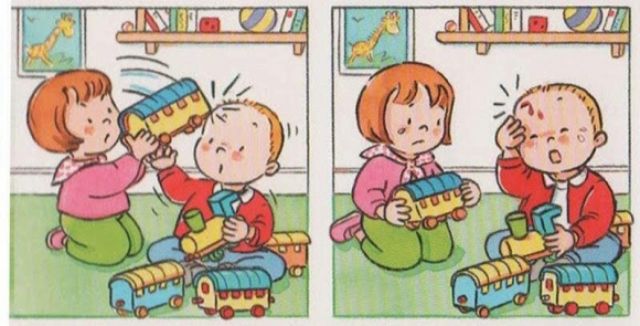 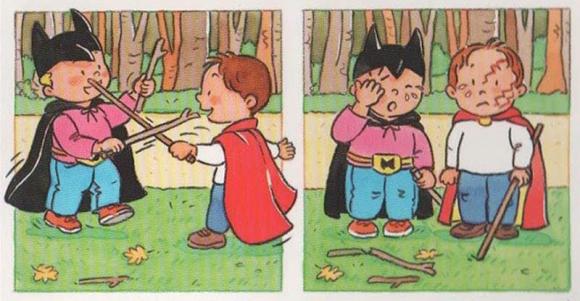 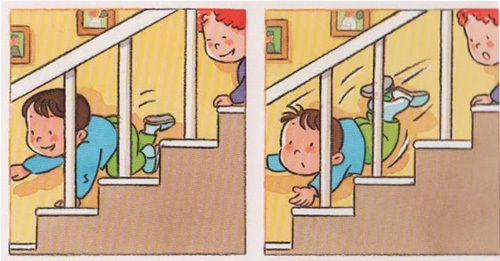 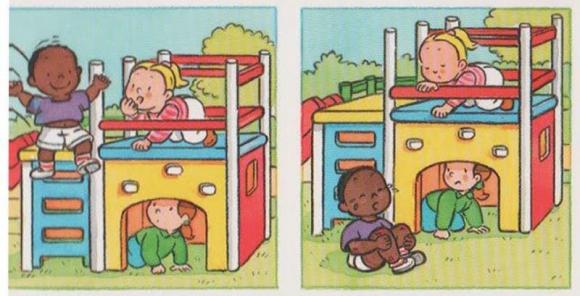 Cho trẻ nêu nhưng tình huống chơi một mình có thể gây tổn thương cơ thể.
Những hình ảnh trẻ chơi một mình có thể gây nguy hiểm
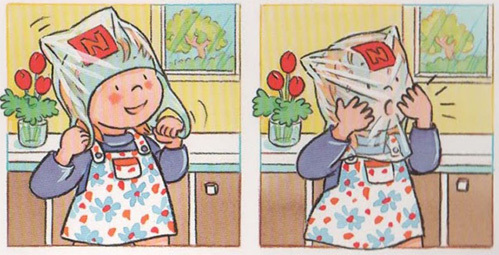 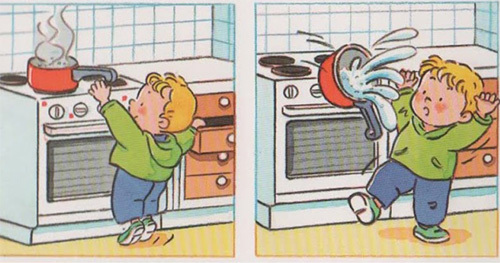 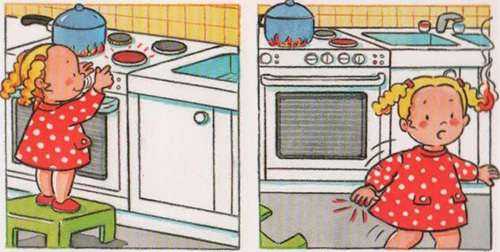 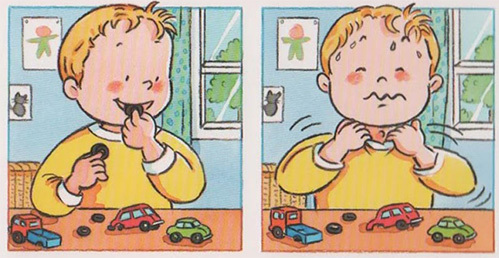 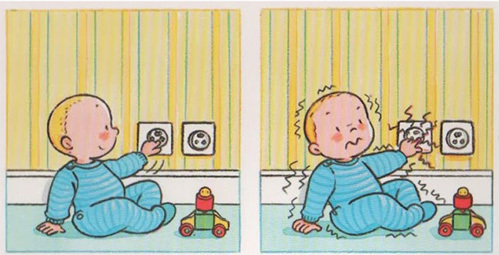 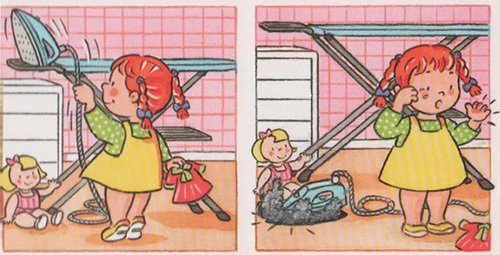 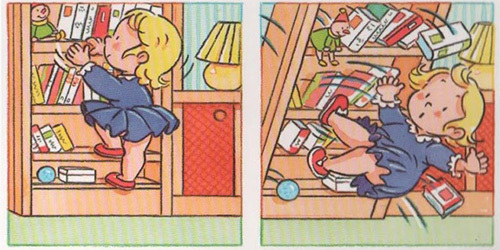 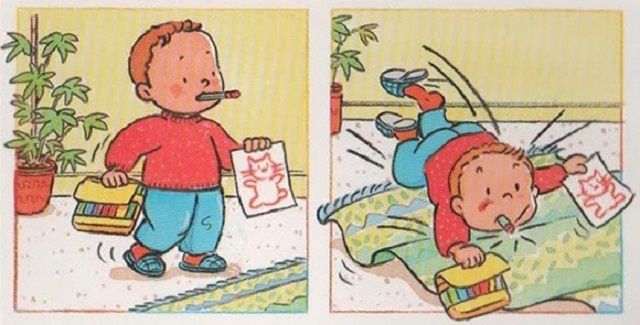 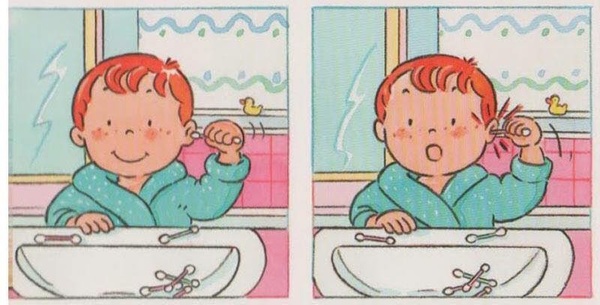 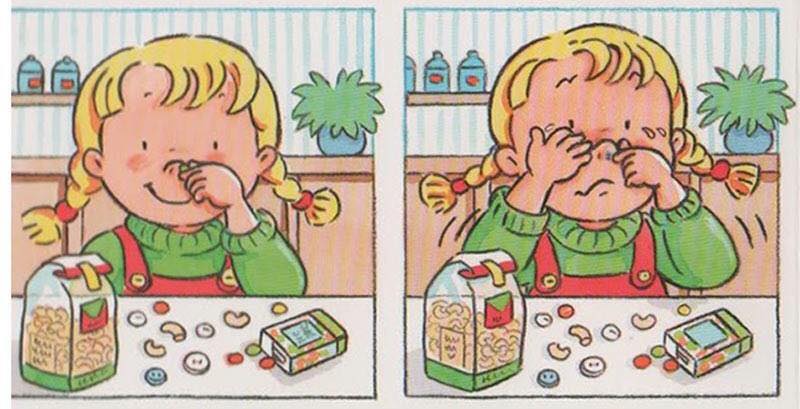 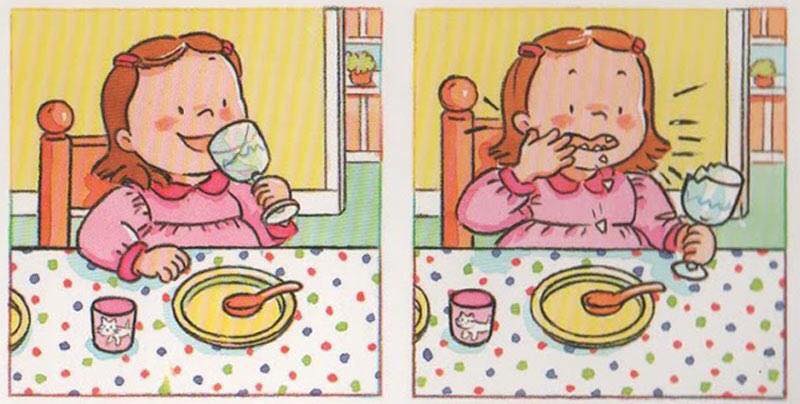 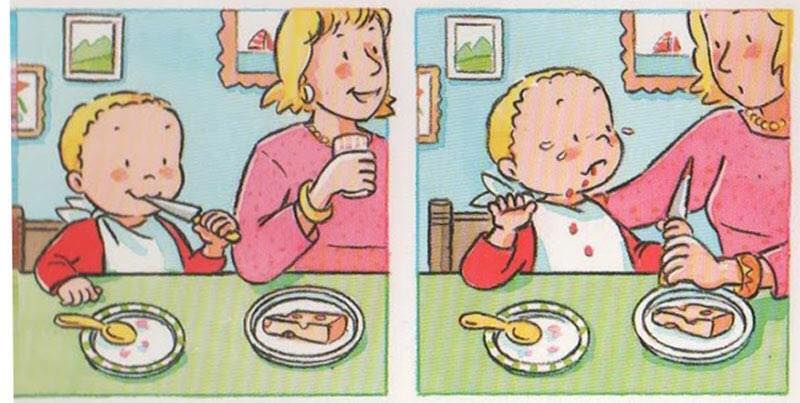 Trò chơi “Ai chọn đúng”
Câu 1 : Theo bé hành động nào là đúng ?
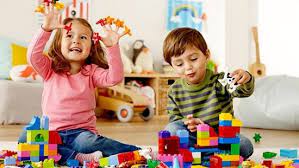 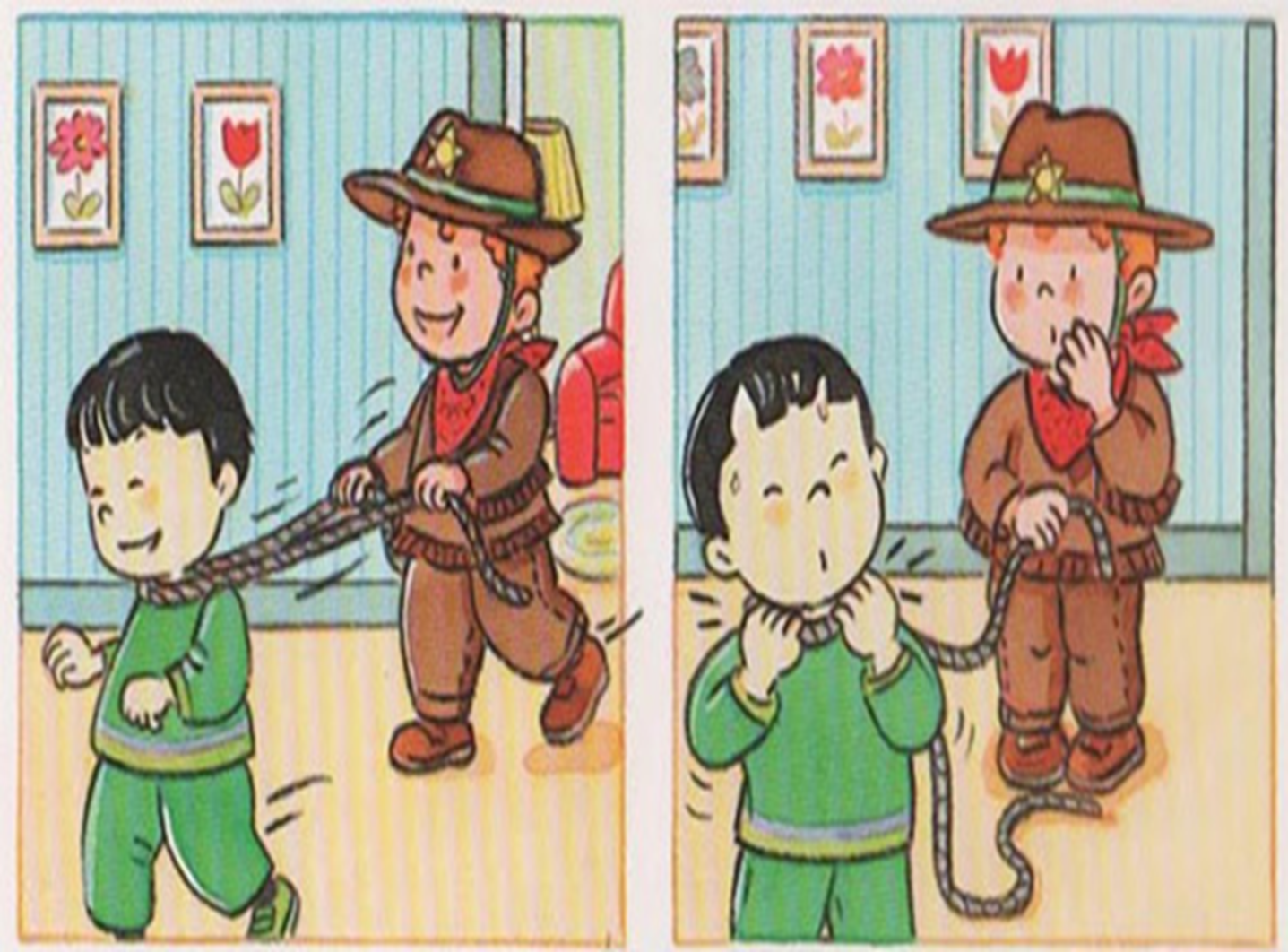 A. Chơi lego
B. Chơi dây
Câu 2 : Bé ăn cơm bằng gì?
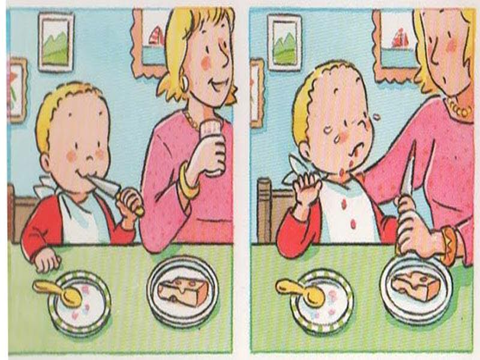 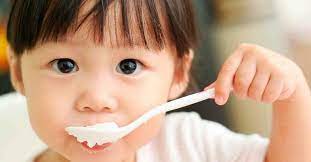 A. Ăn bằng dao
B. Ăn bằng thìa
Câu 3 : Cách đi cầu thanh đúng mà bé nên đi ?
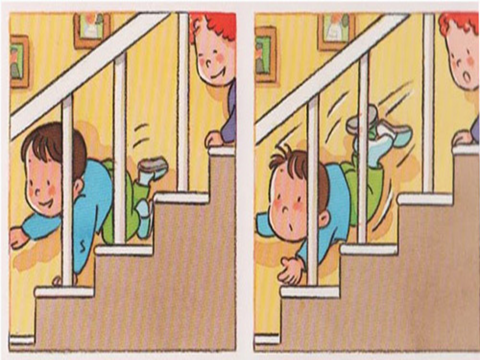 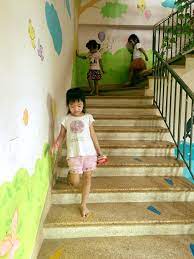 A. Bò bằng đầu gối
B. Đi bằng bàn chân
Để các bé luôn được an toàn khỏe mạnh các bậc phụ huynh hãy để ý quan sát các bé mọi lúc, mọi nơi cũng như dạy các con tự cảnh giác với những đồ vật nguy hiểm để các bé tránh xa.